SOURCES DE VIEAccordées à la création:nutriments phytochimiques et antioxydants
Lidia Belkis Archbold
Ministère de la Santé
Division Interaméricaine
Genèse 1:29
« Voici que je vous ai donné toutes les plantes portant de la semence qui sont sur la surface de toute la terre, et tous les arbres dont le fruit porte de la semence ; ils vous serviront de nourriture ».
Dès la création, Dieu a indiqué ce qui serait la meilleure nourriture pour nous.
Aujourd'hui, les scientifiques expliquent pourquoi les fruits et les légumes sont importants.
Les fruits et légumes sont chargés de composants appelés substances phytochimiques et antioxydants. 
Ces substances possèdent de puissants avantages pour la santé.
Substances phytochimiques
Ce sont des substances chimiques produites par les plantes.
“phyto” vient du mot latin pour "plante". Les substances phytochimiques sont donc des substances chimiques protectrices que l'on ne trouve que dans les plantes.
tous Les aliments végétaux - fruits, légumes, haricots, céréales, graines et noix, et même les herbes - contiennent des milliers de substances phytochimiques.
Substances phytochimiques
Ces produits chimiques comestibles ne sont disponibles dans aucun des produits animaux.
L'intégration de fruits et de légumes dans votre alimentation quotidienne peut réduire le risque de certaines maladies non transmissibles, comme les maladies cardiaques et certains types de cancer.
Organisation Mondiale de la Santé (OMS)
Les fruits et légumes sont des éléments importants d'une alimentation saine. Une faible consommation de fruits et légumes est associée à une mauvaise santé et à un risque accru de maladies non transmissibles. 
On estime que 3,9 millions de décès en 2017 étaient dus à une consommation insuffisante de fruits et légumes.
Dans le cadre d'une alimentation saine pauvre en graisses, en sucres et en sodium, l'OMS recommande de consommer plus de 400 grammes de fruits et légumes par jour pour améliorer l'état de santé général et réduire le risque de certaines maladies non transmissibles.
Autres défenseurs - Antioxydants
Antioxydants, comme les substances phytochimiques, sont également des substances naturelles présentes dans les aliments, bien qu'elles ne soient pas limitées aux seuls aliments végétaux. 
Ces antioxydants sont des composants qui empêchent ou réparent les dommages causés aux cellules par des substances hautement réactives appelées radicaux libres.
Les radicaux libres sont produits dans notre corps et peuvent favoriser des conditions telles que : 
Cancer . Maladies auto-immunes
Maladies du cœur, AVC, HTA, DNID,…
Vieillissement prématuré, ALZHEIMER,..
Affaiblissement du système immunitaire
En effet, on sait qu'ils jouent un rôle dans de nombreuses maladies.
[Speaker Notes: Ludington, Aileen, et Diehl, Hans ; 2000, Santé Puissance, Review and Herald Publishing, Hagerstown, Maryland, p. 136.]
Certaines habitudes de vie, comme un régime alimentaire riche en graisse, fumer, et boire de l’alcool peuvent causer des dommages cellulaires plus accélérés et plus étendus. 
Les radicaux libres ne pouvant être complètement évités, il est important de renforcer les défenses antioxydantes du corps.
Les sources les plus riches de ces défenseurs chimiques naturels sont les aliments non raffinés de plantes.
 
Qu'il s'agisse de fruits, de légumes, de céréales complètes, de haricots ou de noix, les études se succèdent pour en révéler les bienfaits protecteurs des aliments d'origine végétale.
Les gens profitent-ils de ces protecteurs ?
Malheureusement NON. Partout dans le monde, les gens mangent moins de ces aliments végétaux protecteurs et souffrent de plus en plus de maladies dégénératives.
En 2013, la moitié des habitants consommaient des fruits moins d'une fois par jour et des légumes moins de 1,7 fois par jour.
Une étude américaine révèle que moins de 15 % des adultes américains mangent suffisamment de fruits pour respecter les recommandations alimentaires fédérales.
Scientif American, Kathryn Doyle, Reuters Health, 23 juin 2015
Les aliments industriels, que nous consommons en général, contribuent à la mort prématurée d'environ 11 millions de personnes par an, selon une étude récente publiée dans la prestigieuse revue scientifique The Lancet.
[Speaker Notes: La dernière édition de l'étude sur la charge mondiale de morbidité a révélé que notre alimentation quotidienne tue déjà plus que le tabac et est désormais liée à un décès sur cinq dans le monde.
Et c'est le sel - qu'il soit contenu dans le pain, la sauce soja ou les aliments transformés - qui coupe le plus de vies dans le monde.
Comme l'explique James Gallagher, correspondant de BBC News pour la santé et les sciences, l'étude sur la charge mondiale de morbidité est l'évaluation la plus fiable des causes de décès dans tous les pays du monde.
Et l'analyse la plus récente a utilisé des estimations des habitudes alimentaires de 195 pays pour déterminer à quelle fréquence le régime alimentaire raccourcissait la vie, note BBC Monde.
Les chercheurs expliquent que la recherche ne portait pas sur l'obésité, mais sur les régimes alimentaires de "mauvaise qualité" qui endommagent le cœur et provoquent des cancers.]
Quels régimes sont les plus nocifs ?
Trop de sel dans les aliments (cause de trois millions de décès).
Trop peu de céréales complètes (trois millions de décès).
Très peu de fruits (deux millions).

Les autres causes principales étaient associées à de faibles niveaux de consommation de fruits à coque, de graines, de légumes, de fibres et de protéines. 
de noix, de graines, de légumes, de fibres
Quels sont les avantages de manger plus de fruits et de légumes ?
BEAUCOUP !!
Notre Créateur a doté notre corps de la capacité de prévenir et d'inverser de nombreuses maladies, si seulement nous lui fournissons la nutrition dont il a besoin.
Plus de 200 études scientifiques majeures menées au cours des 25 dernières années ont systématiquement montré que les personnes qui consomment beaucoup d'aliments végétaux ont deux fois moins de risques d'avoir un cancer que celles qui en consomment peu. 

National Cancer Institute’s division of Cancer Prevention and Control, as reported in Better Nutrition, May 1994.
Ce type de régime, en plus de réduire le risque de cancer, réduit également de manière significative le risque de 
Maladies cardiaques
Diabètes (type II)
Pression artérielle élevée, et autres maladies du style de vie. 

Les aliments végétaux riches en substances phytochimiques et en antioxydants ne font pas que contribuer à la prévention des maladies. Ils luttent contre elles!
[Speaker Notes: A Bloch, CA Thomson. Position de l'Association Diététique Américaine : produits phytochimiques et aliments fonctionnels. J Am Diet Assoc 1995;95:493-96]
D’autres substances  qui nous protègent
Il a été démontré que les composés phytochimiques présents dans les céréales complètes, telles que le blé, le riz et l'avoine, réduisent le risque de deux des maladies les plus meurtrières au monde.–
Le cancer et les maladies cardiovasculaires (y compris les crises cardiaques et les accidents vasculaires cérébraux).
Ces substances phytochimiques protectrices sont concentrées dans le son et le germe, parties généralement éliminées lors du processus de raffinage. Le blé raffiné, par exemple, contient environ 200 à 300 fois moins de ces substances phytochimiques protectrices !
[Speaker Notes: LU Thompson. Avantages potentiels pour les bienfaits des céréales complètes et de leurs composants. Contemp Nutr 1992;17(6):1-2. tel Lu dans un article de Winston Craig, Université Andrews. http://www.andrews.edu/NUFS/phyto.html]
Pour avoir une alimentation équilibrée et bénéficier des bienfaits des composés phytochimiques, des antioxydants et des fibres, il est de la plus haute importance que vous ...

Mangez au moins deux à quatre portions de fruits et trois à cinq portions de légumes chaque jour. 
Il est plus avantageux que la sélection contienne de nombreuses couleurs.
Conclusion
Notre corps est constitué d’éléments renfermés dans la nourriture que nous absorbons. Nos tissus sont soumis à une usure constante; le moindre fonctionnement d’un organe produit une détérioration, et la réparation s’en effectue grâce à l’alimentation. MG 250
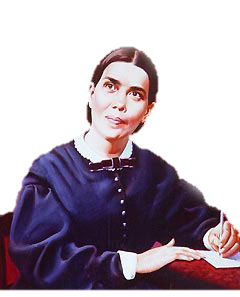 Peu importe le nombre d'études qui ont été faites et qui continueront à être faites, nous avons les instructions directement de la Bible, de l'Esprit de Prophétie, de la Science, et des ateliers de cuisine saine que nous allons mettre en place pour vous par SECTEURS